Je compte le nombre d’objets de 0 à 5
Compte le nombre de pies.
Compte le nombre de poires.
1
2
3
4
5
1
2
3
4
5
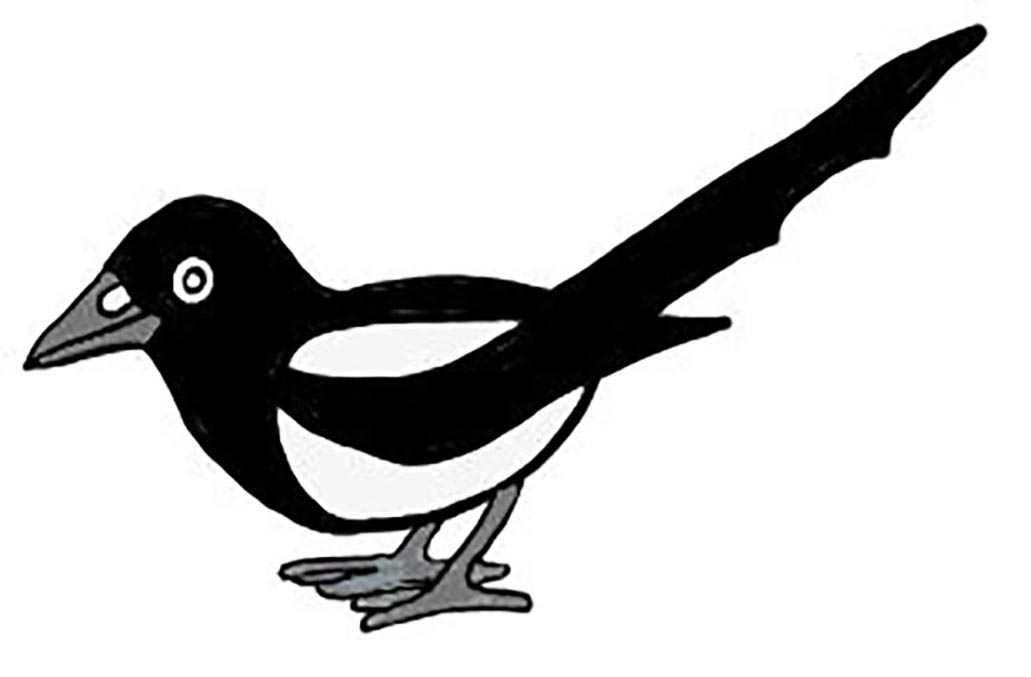 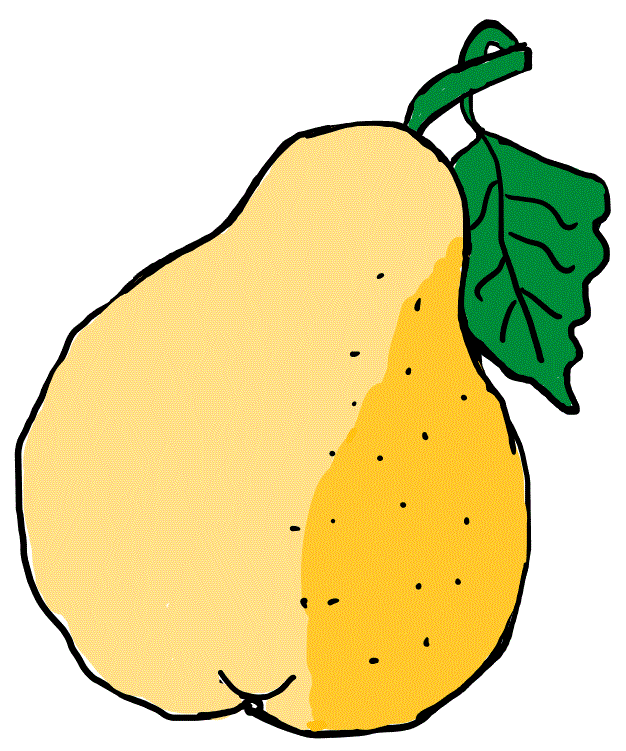 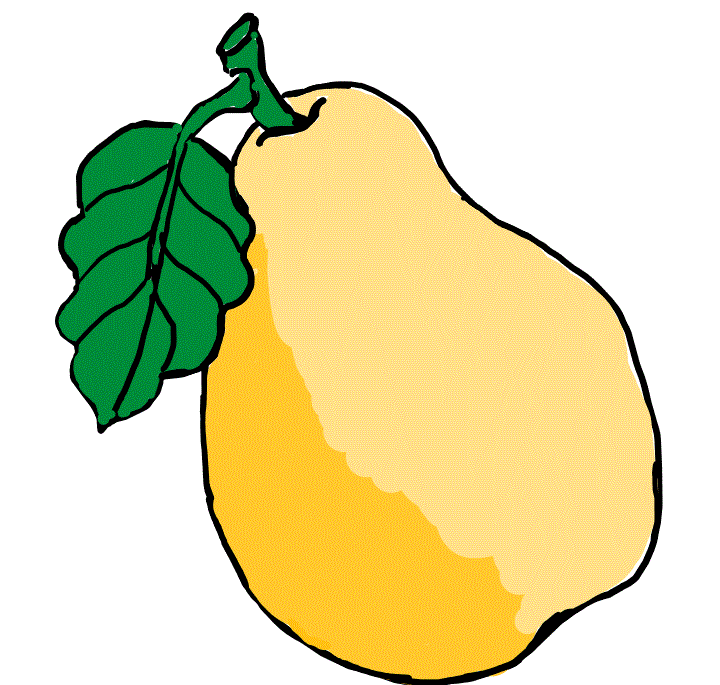 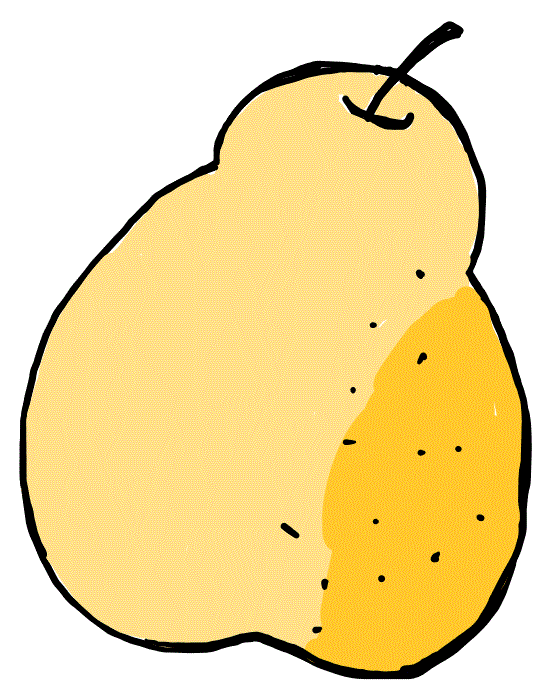 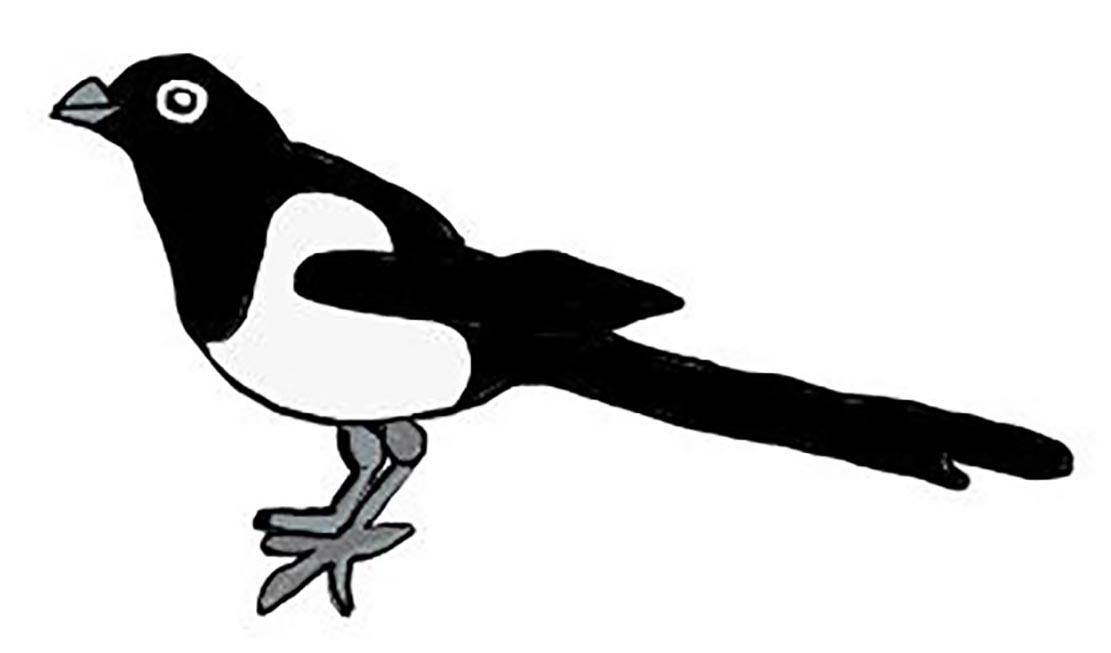 → Il y a 2 pies.
→ Il y a 3 poires.
Compte le nombre de chiens.
Compte le nombre de bébé.
1
2
3
4
5
1
2
3
4
5
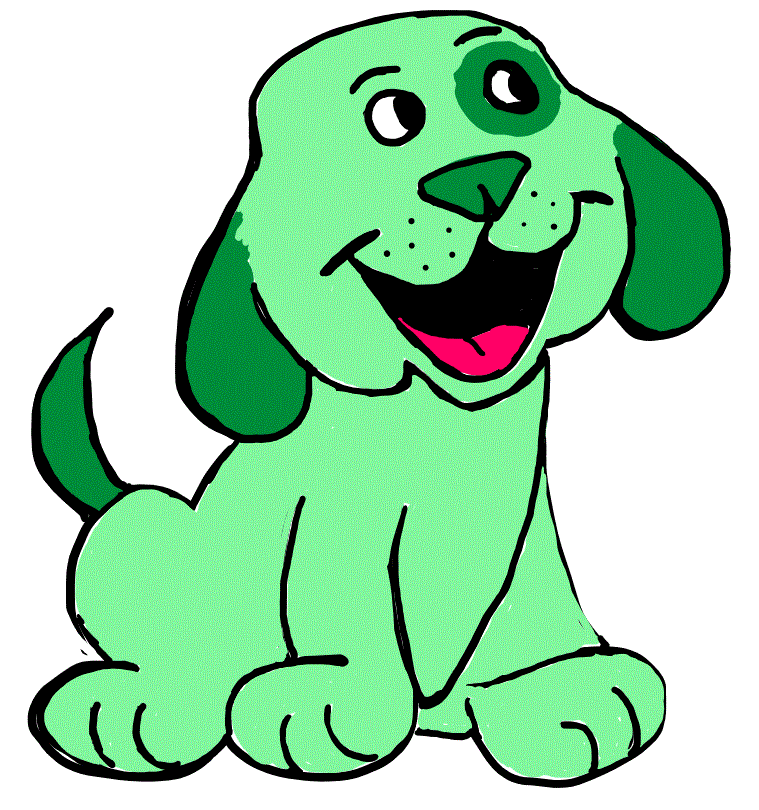 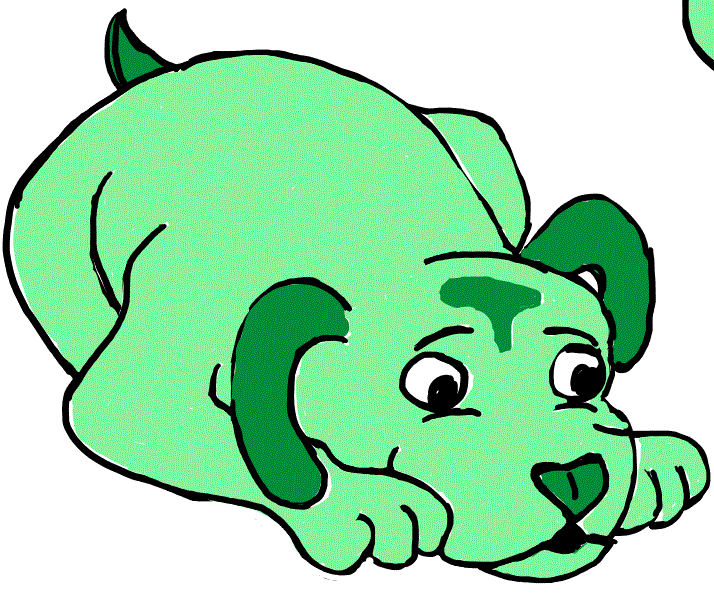 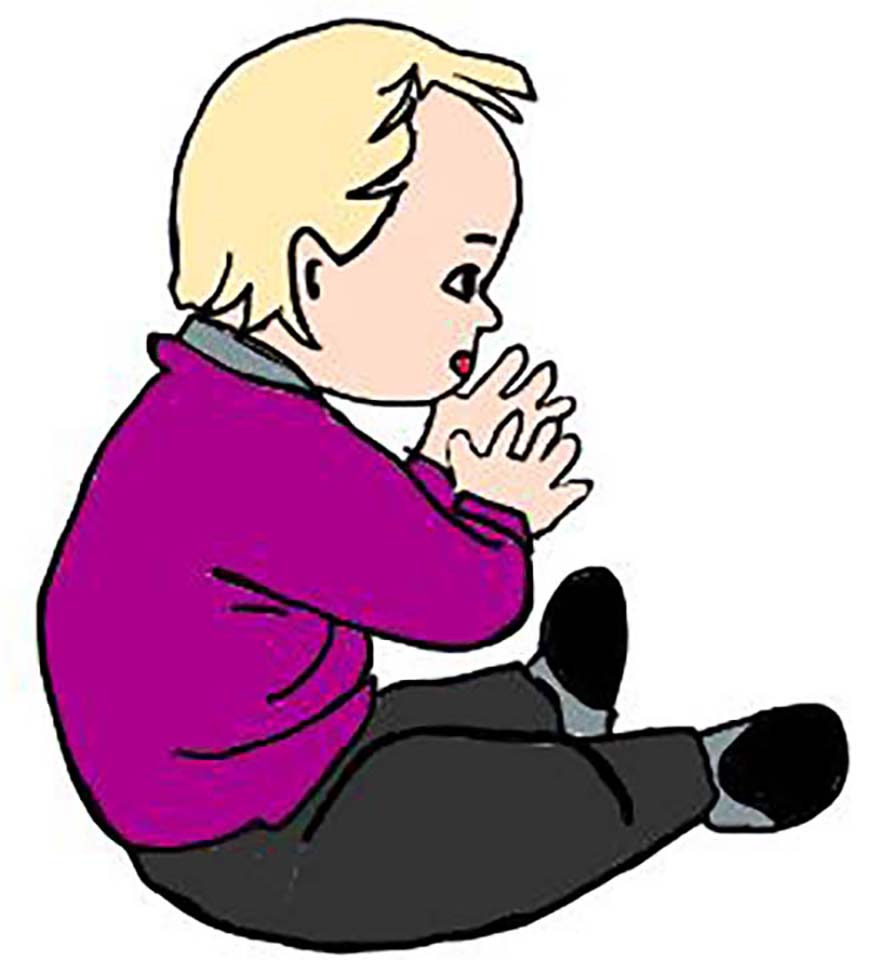 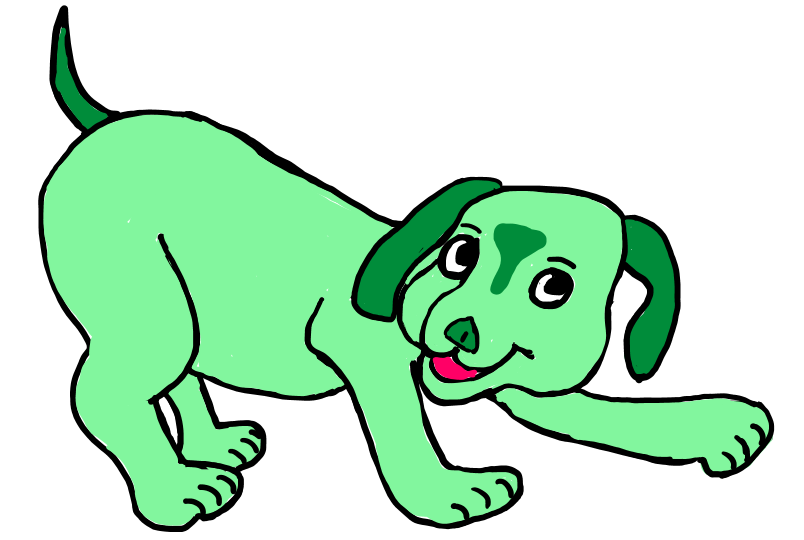 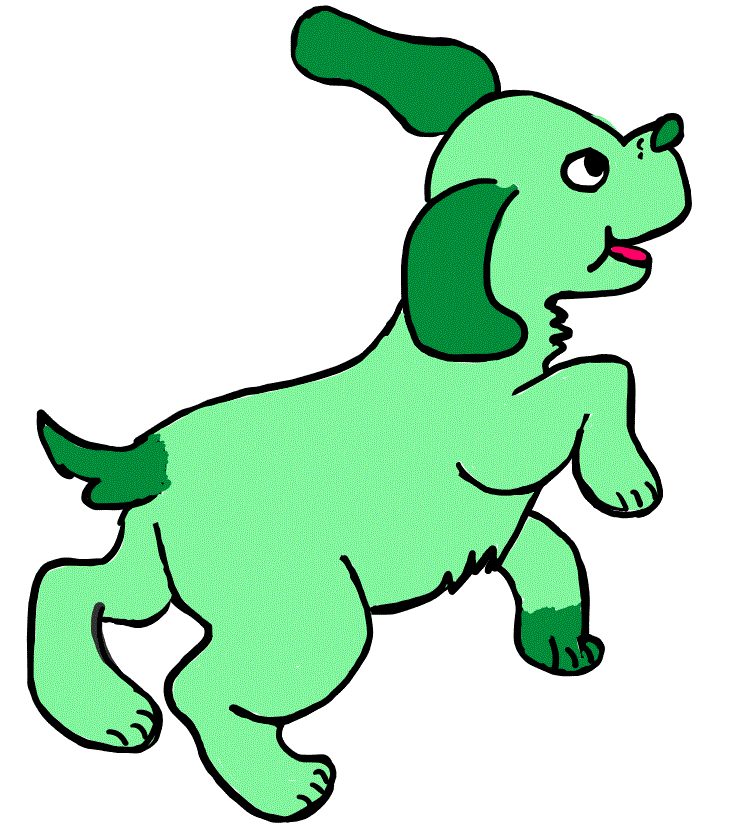 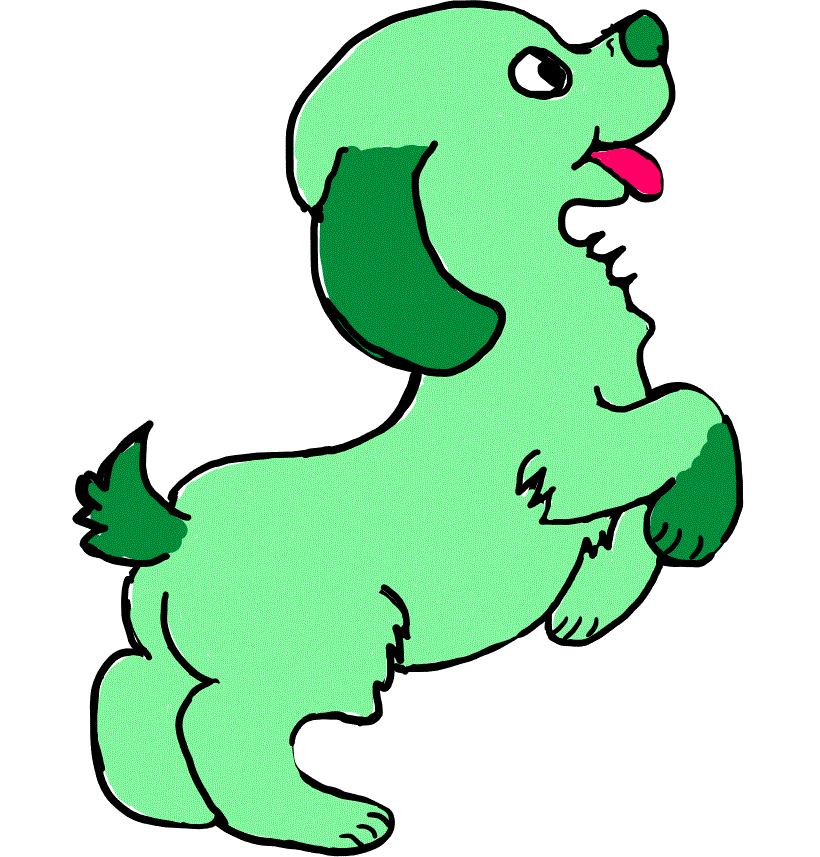 → Il y a 5 chiens.
→ Il y a 1 bébé.